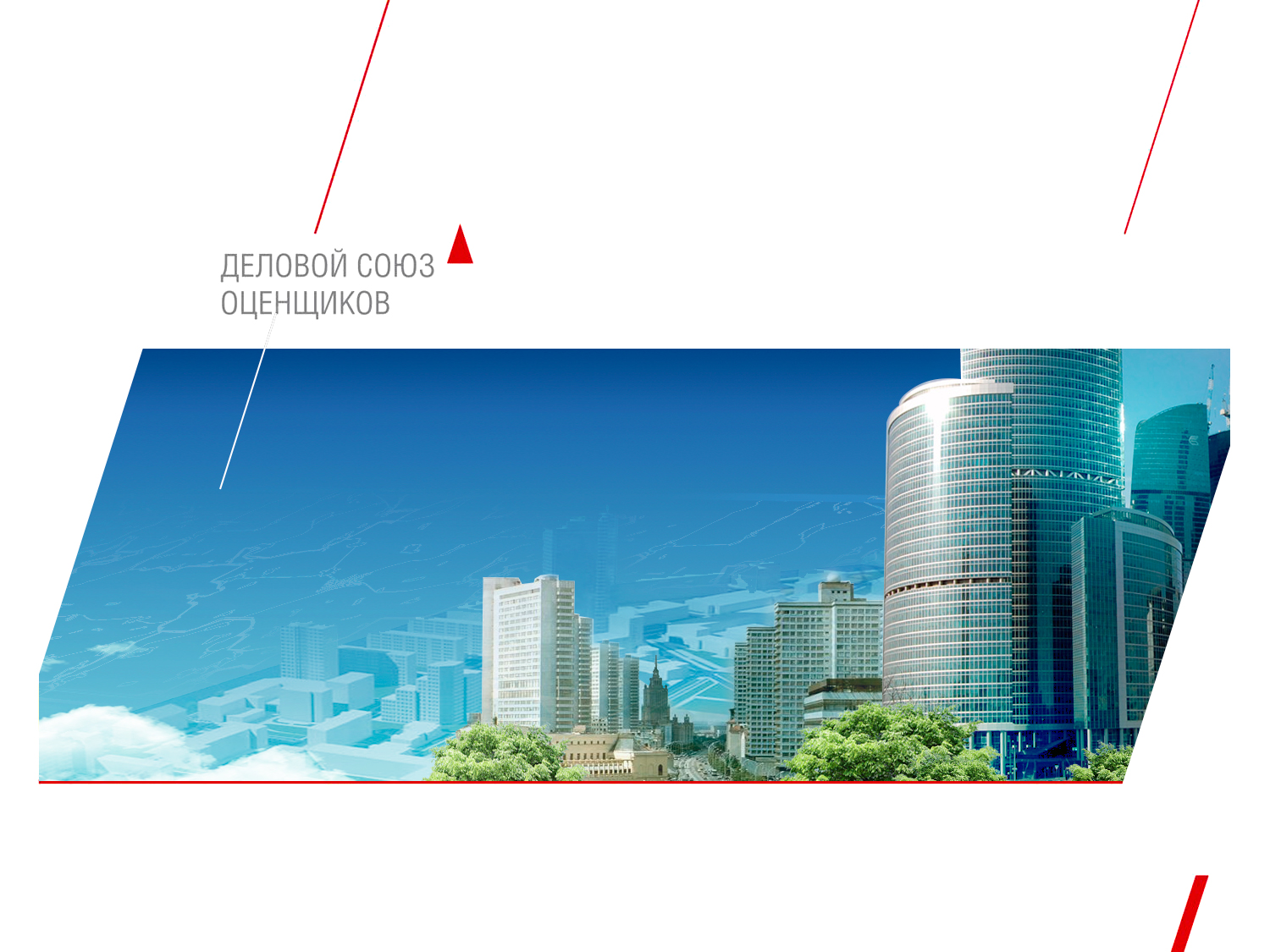 ЗАДАЧИ ПО НЕДВИЖИМОСТИ (220118)
Задача 1
Необходимо рассчитать ставку капитализации при следующих условиях: безрисковая ставка– 6%, срок экспозиции объекта оценки 3 мес., премия за риск инвестиций в объект недвижимости 4%, премия за инвестиционный менеджмент – 3%. Норма возврата на капитал необходимо определить методом Инвуда. Ставка по кредитам на такую недвижимость – 12%, эффективный возраст – 30 лет, полный срок службы – 60 лет. 
Подвох 
Ненужная информация - ставка по кредитам на такую недвижимость
Решение
Определяем премию за риск низкой ликвидности: 6% * 3 мес./12 мес. = 1,5%
Определяем ставку дисконтирования: 6%+1,5%+4%+3%=14,5%
Определяем оставшийся срок службы: 60-30=30 лет
Определяем норму возврата по методу Инвуда: 0,145/((1+0,145)^30-1)= 0,00252



Определяем ставку капитализации: 14,5%+0,252%=14,75%
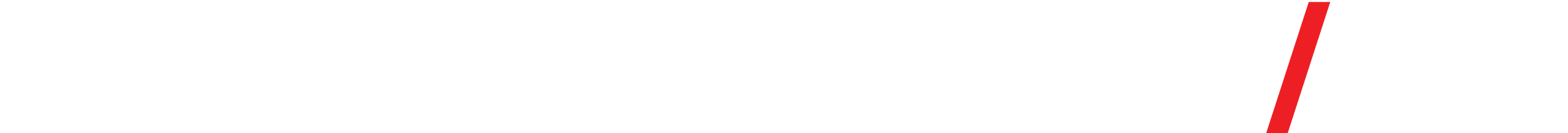 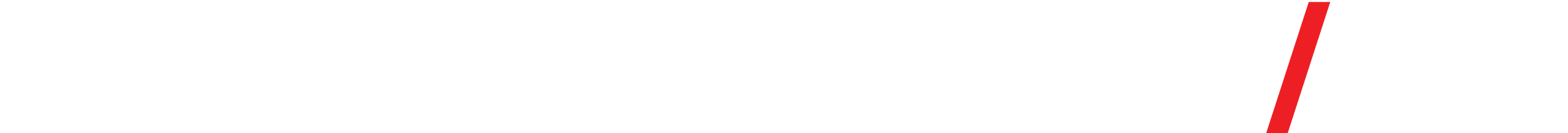 2
Вариант
Рассчитать коэффициент капитализации для объекта недвижимости. Срок жизни здания - 80 лет. Дата ввода объекта – октябрь 1957г., дата оценки - октябрь 2017 г.  Возврат инвестиций осуществляется по методу Хоскольда. Требуемая норма доходности инвестиций – 12%, в том числе безрисковая ставка  – 6%. Эффективный возраст соответствует хронологическому возрасту. Результат округлить до сотых долей процента.
3
Задача 2 
Затраты на создание конструкции зарегистрированного объекта недвижимости - металлического резервуара объемом 100 м3 составляет 100 000 руб., объемом  175 м3 -  140 000 руб. Затраты на доставку и монтаж резервуара, составляют 70% от затрат на создание резервуара. Затраты на ускоренную доставку металлоконструкций - 15 000 руб. Надбавка за срочное оформление документации - 10% от стоимости металлоконструкций.  Необходимо рассчитать рыночные затраты на создание смонтированного резервуара объемом 160 куб.м3 с использованием коэффициента торможения. Возраст резервуара 10 лет, срок службы – 28 лет, специалистами определен срок оставшейся жизни резервуара – 20 лет.
Подвох
Кроется в расчете физического износа – много данных, а использовать нужно не все. Затраты на все ускоренные действия не учитывать – нерыночные условия.
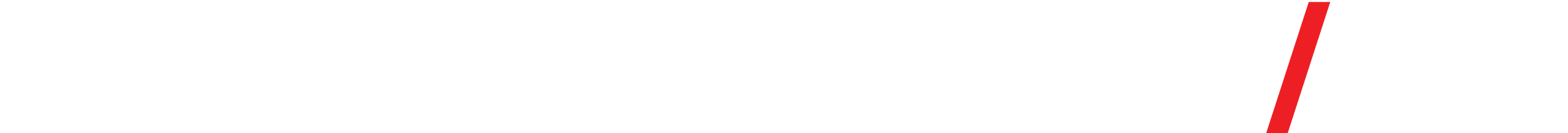 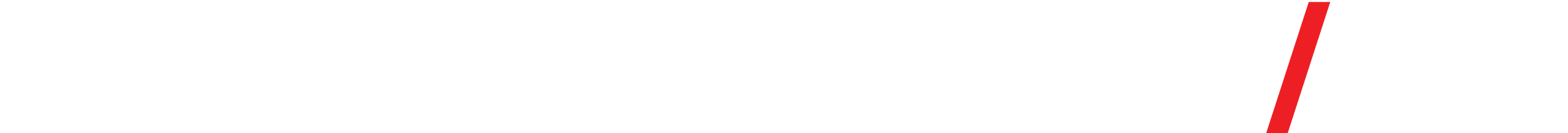 4
Решение
Определяем величину коэффициента торможения: Ln(140 000/100 000) / Ln(175/100) = Ln(1,4) / Ln(1,75) = 0,6
Определяем рыночную стоимость создания резервуара:
Аналог 1: 100 000 * (160/100)^0,6 = 132 578 руб.
Аналог 2: 140 000 * (160/175)^0,6 = 132 671 руб.
Среднее: (132 578 + 132 671) / 2 = 132 625 руб.
Определяем рыночную стоимость смонтированного резервуара без учета износа: 132 625 * (1+0,7) = 225 463 руб.
Определяем износ: в чем подвох - по идее раз известен возраст резервуара и оставшийся срок службы, то срок жизни нужно определить как 10+20 = 30 лет и далее определяет износ методом срока жизни, но в этом случае не совпадает ни один ответ. Если же определить эффективный возраст резервуара как 28-20=8 годам, то износ будет равен 8/28 = 0,2857 или 28,57% и ответ можно найти в предложенных вариантах.
Определяем рыночную стоимость смонтированного резервуара с учетом износа: 225 463 * (1 – 0,2857) = 161 048 руб.
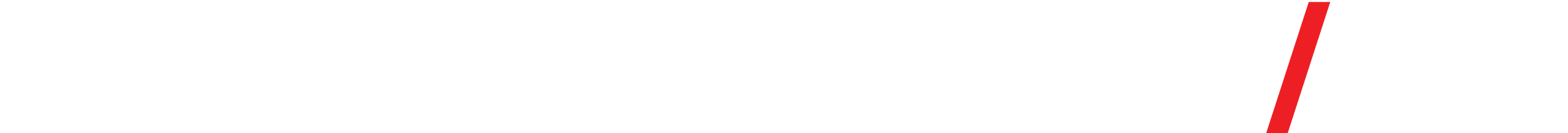 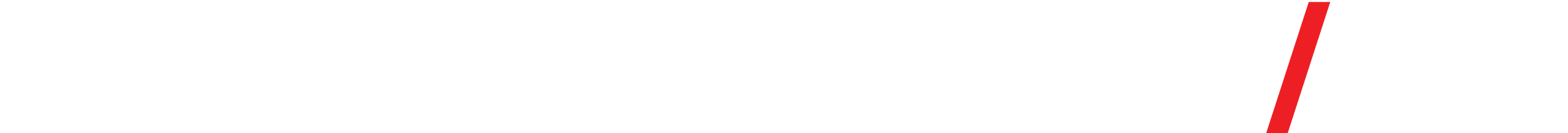 5
Задача 3 
Объект продан 6 мес. назад. Рост цен 2% в мес. Какую нужно сделать корректировку в % (со знаком)?
Подвох
Заключается в том, что нужно использовать формулу сложного процента.
Решение
Определяем корректировку: (1+0,02)^6-1=1,126-1=0,126 или 12,6%
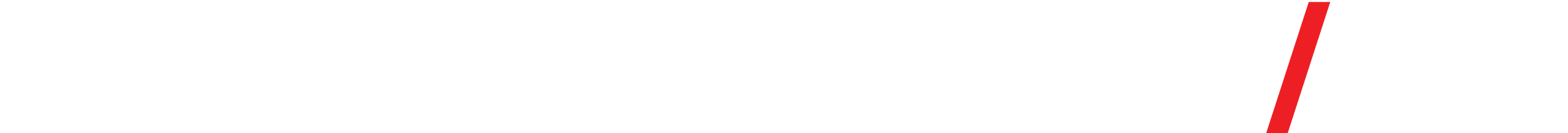 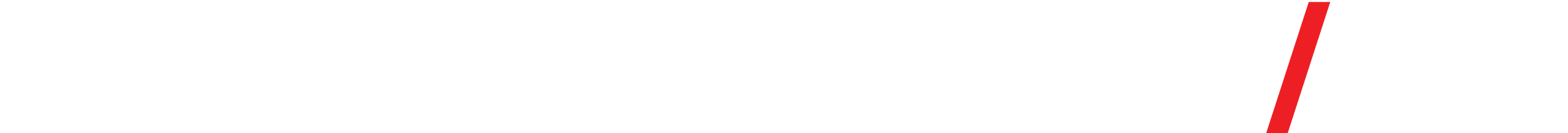 6
Задача 4 
Определить рыночную стоимость объекта недвижимости по состоянию на 2017 год (на середину периода). Затраты на строительство данного объекта недвижимости в 2010 году составили 1 000 000 руб. Срок жизни 70 лет.
Индексы роста цен (на середину периода):
2009 - 82
2010 - 85
2011 – 92
2012 – 95
2013 – 101
2014 – 106
2015 – 110
2016 – 115
2017 - 119
Подвох
Расчет износа -  не указан возраст, его требуется определить.
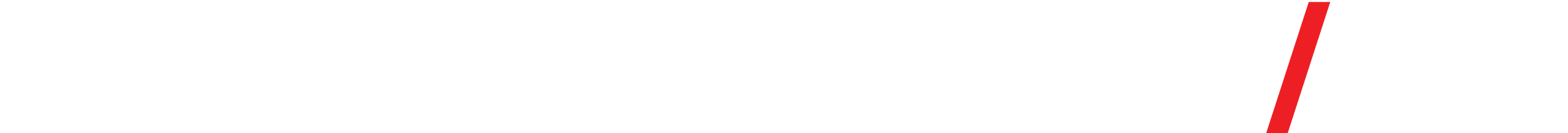 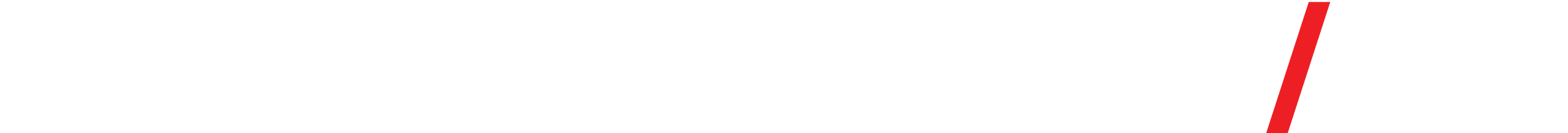 7
Решение
Определяем индекс пересчета 2010-2017: 119/85=1,4
Определяем стоимость объекта без учета износа на дату оценки: 1 000 000 * 1,4 = 1 400 000 руб.
Определяем износ: возраст объекта – 2017 – 2010 = 7 лет, 7/70=0,1
Определяем рыночную стоимость объекта: 1 400 000 * (1-0,1) = 1 260 000 руб.
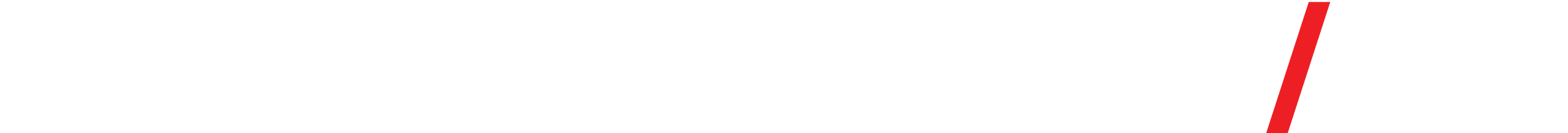 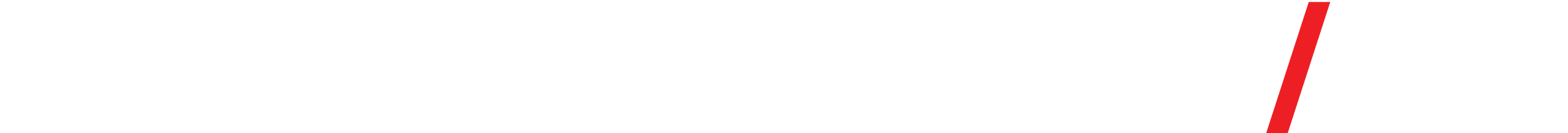 8
Задача 5
Рыночная ставка аренды для торгового помещения на начало 2003 года составляла 100 руб. Индекс изменения рыночных ставок аренды для соответствующего сегмента рынка недвижимости с начала 2001 года по начало 2017 года составил 3,54. Индекс изменения рыночных ставок аренды с начала 2001 года по начало 2003 года составил 1,18. Рассчитайте рыночную ставку аренды для этого помещения на начало 2017 года.
Подвох
Особых нет.
Решение
Определяем индекс пересчета 2003-2017: 3,54/1,18=3,0
Определяем ставку аренды: 100 руб. * 3,0 = 300 руб.
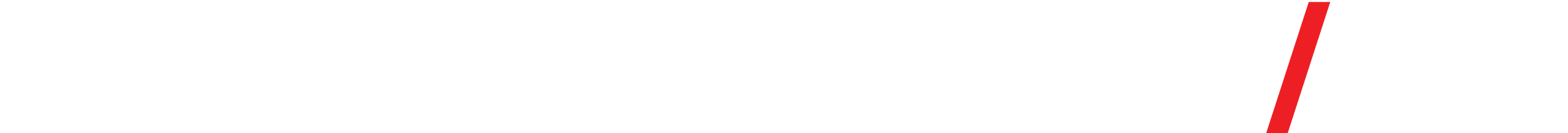 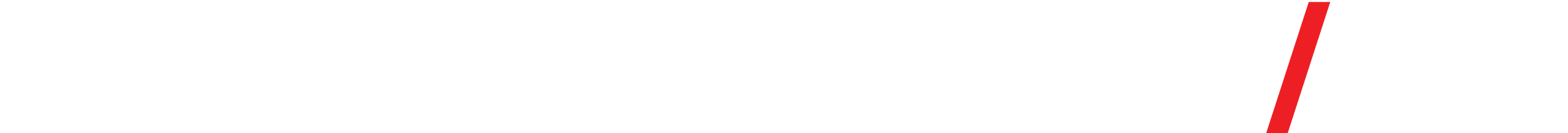 9
Задача 6
Чистый операционный доход от единого объекта недвижимости составляет 300 000 руб. в год. Затраты на замещение для улучшений с учетом износа и устареваний в текущих ценах составляют 600 000 руб., коэффициенты капитализации для земли и улучшений составляют 10% и 15% соответственно. Рассчитать земельную ренту для земельного участка.
Подвох
Расчет на внимательность – нужно рассчитать ЧОД для земельного участка, поэтому в данном случае ставка капитализации для земли излишние данные.
Решение
Определяем ЧОД от улучшений: 600 000 * 0,15 = 90 000 руб.
Определяем ЧОД для земельного участка: 300 000 – 90 000 = 210 000 руб.
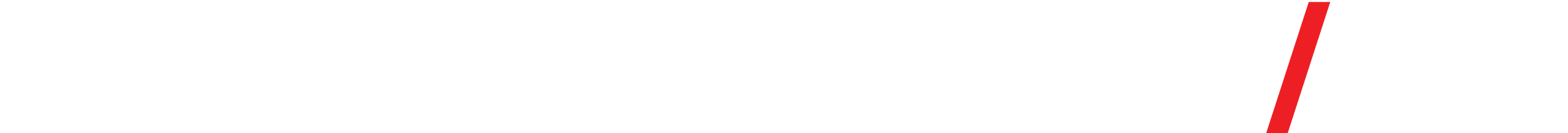 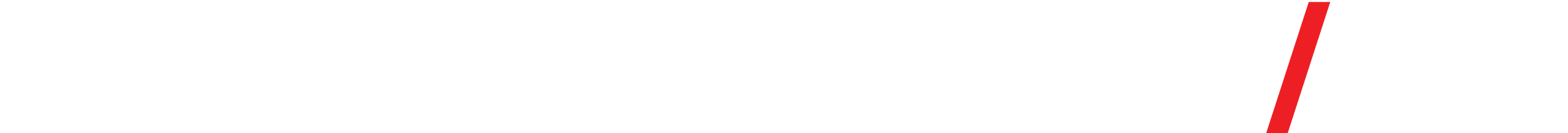 10
Задача 7
Влияние общей площади на стоимость квартиры описывается зависимостью C = 500 – 2*S. Площадь аналога 70 кв.м., объекта оценки – 50 кв.м. Определить величину корректировки на разницу в площади (в процентах, с учетом знака).
Подвох
Особых нет.
Решение
Определяем показатель С для объекта оценки: 500 – 2 * 50 = 400
Определяем показатель С для аналога: 500 – 2 * 70 = 360
Определяем величину корректировки: 400 / 360 – 1 = 0,1111 или 11,11%
Вариант
Влияние общей площади на стоимость квартиры описывается зависимостью C = 500 – 2*S. Даная зависимость определена на основе анализа квартир площадью 30-45 кв.м. Необходимо определить стоимость квартиры площадью 200 кв.м. 
Варианты:
1) 100
2) 150
3) 125
4) Недостаточно данных
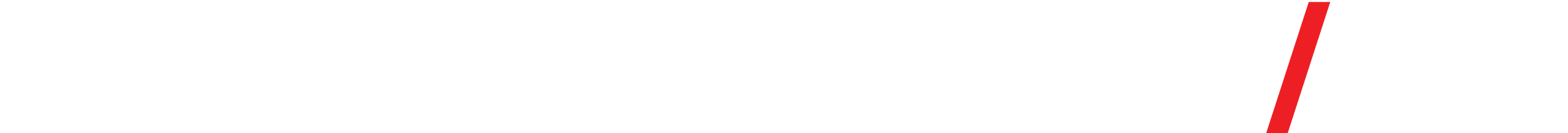 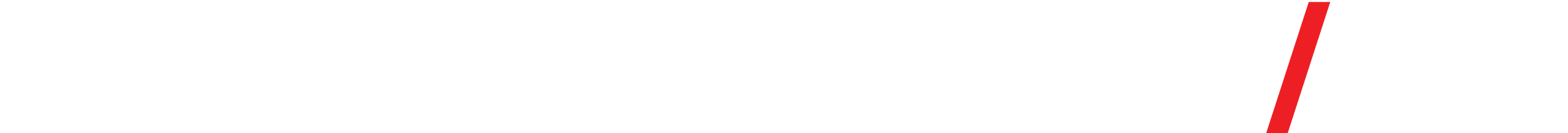 11
Задача 8
Оценить здание с дебаркадером. Площадь здания 1 000 кв.м (без учета дебаркадера). Есть сведения о цене продажи здания-аналога без дебаркадера- 40 000 руб./кв.м. Цены в районе расположения аналога выше на 25%. Стоимость дебаркадера 50 000 руб. По условию задачи первой вносится относительная корректировка. Иные корректировки не требуются.
Подвох
Запутывание с относительной корректировкой – как ее рассчитать или использовать ту, что дана?
Решение
Определяем стоимость здания без дебаркадера в районе расположения объекта оценки: 40 000 руб. * 1/(1+0,25) = 40 000 * 0,8 = 32 000 руб. * 1 000 кв.м = 32 000 000 руб.
Определяем стоимость объекта оценки с дебаркадером: 32 000 000 + 50 000 = 32 050 000 руб.
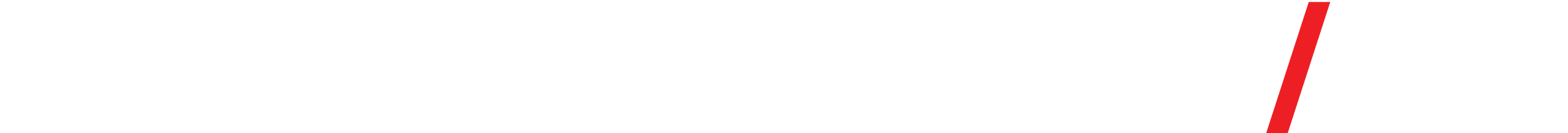 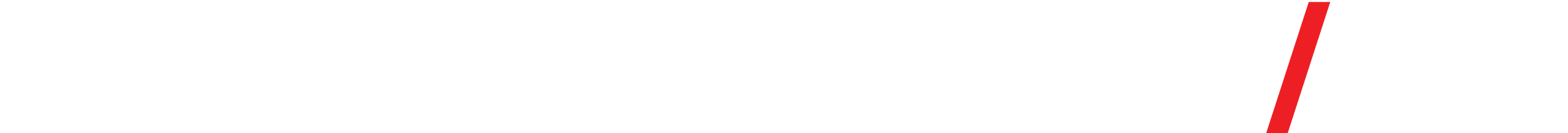 12
Задача 9
Ставка аренды уменьшилась с 500 руб. за кв.м в год до 400руб. за кв.м в год для единого объекта недвижимости из-за плохой экологии. Площадь единого объекта недвижимости 1 000 кв.м. Ставка капитализации для объектов аналогов 10%. Определить величину внешнего устаревания здания, если доля земельного участка в едином объекте недвижимости составляет 0,5. 
Подвох
Поскольку расчет внешнего устаревания редко встречается в оценочной практике, проверка знания методов его расчета. 
Решение
Определяем потери в арендной плате за год единого объекта недвижимости: (500 – 400) * 1 000 кв.м = 100 000 руб.
Определяем величину внешнего устаревания для ЕОН: 100 000 / 0,1 = 1 000 000 руб.
Определяем величину внешнего устаревания для улучшений: 1 000 000 * 0,5 = 500 000 руб.
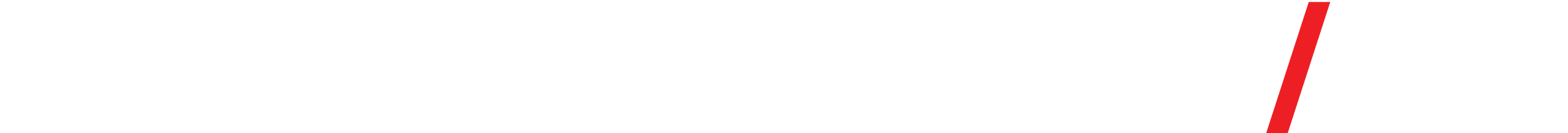 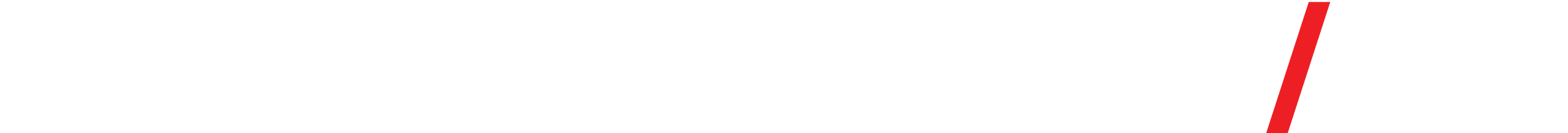 13
Задача 10
Определите рыночную стоимость гостиницы 4 звезды с чистым операционным доходом 100 000 руб. в год. На рынке были подобраны аналоги: аналог 1 - гостиница 4 звезды стоимостью 1 200 000 руб. и годовым чистым операционным доходом 140 000 руб.; аналог 2 - гостиница 3 звезды стоимостью 1 400 000 руб. и годовым чистым операционным доходом 160 000 руб.
Подвох
Кроется в том, какую ставку капитализации выбрать – среднюю или только для 4-х звездной гостиницы? 
Решение
Определяем ставку капитализации для 4-х звездной гостиницы: 140 000 / 1 200 000 = 0,1167 или 11,67%
Определяем стоимость объекта оценки: 100 000 / 0,1167 = 856 898 руб..
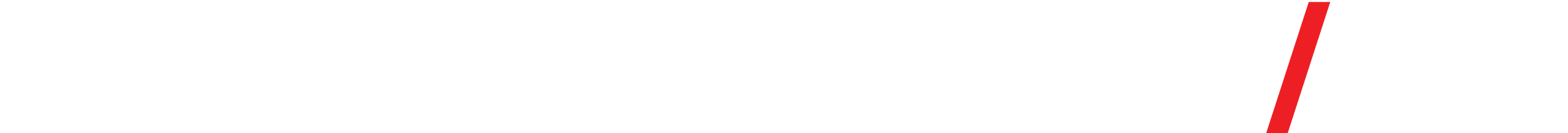 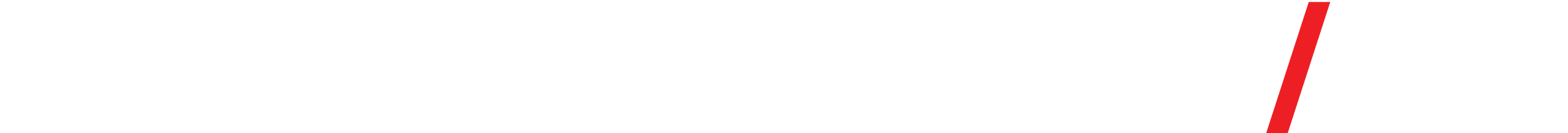 14
Задача 11
Рассчитать стоимость единого объекта недвижимости в составе: коттедж и земельный участок, если известно, что аналог был продан за 1 000 000 руб., но его площадь больше на 40 кв.м и у этого аналога был гараж. Наличие гаража увеличивает стоимость на 100 000 руб., каждый кв.м общей площади  увеличивает стоимость на 8 000 руб. 
Подвох
Расчет на установление знаков корректировки.
Решение
Определяем корректировку на площадь: 8 000 руб. * 40 кв.м = 320 000 руб.
Определяем стоимость объекта оценки: 1 000 000 – 320 000 – 100 000 = 580 000 руб.
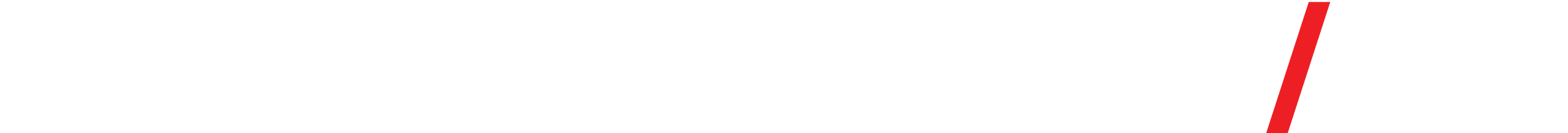 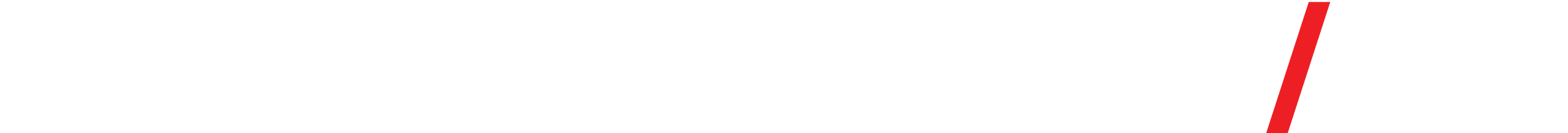 15
Задача 12
Рассчитать ставку дисконтирования, номинированную в рублях, в качестве безрисковой взять доходность облигаций. Безрисковая доходность ОФЗ - 3,1%, валютная доходность  - 3,5%, премия за риск-вложения  и премия за инвестиционный менеджмент – по 2,5%.  Срок экспозиции – 4 месяца. 
Подвох
Доходность каких облигаций использовать?.
Решение
Поскольку ставку дисконтирования д.б. номинирована в рублях, выбираем в качестве безрисковой ставки доходность ОФЗ.
Определяем премию за низкую ликвидность: 3,1% * 4/12 = 1,03%
Определяем ставку дисконтирования: 3,1% + 2,5% + 1,03% + 2,5% = 9,13%
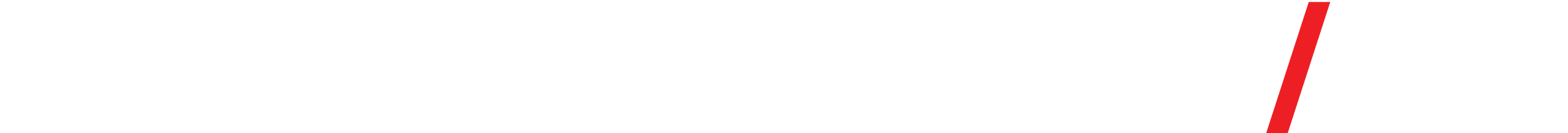 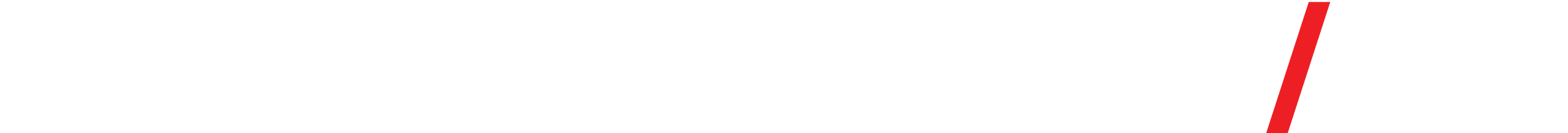 16
Задача 13
Подземный резервуар из нержавеющей стали, зарегистрированный как недвижимость, объемом 30 кубометров, массой 8 тонн. Стоимость изготовления металлоконструкций резервуара из углеродистой стали - 10 рублей килограмм. Стоимость изготовления металлоконструкций резервуара из нержавеющей стали – 18 рублей килограмм. Стоимость доставки составляет 5% от стоимости металлоконструкций. Стоимость монтажа для надземных металлических резервуаров составляет 150% от стоимости металлоконструкций резервуара. Стоимость монтажа для надземных железобетонных и подземных металлических резервуаров составляет 200% от стоимости металлоконструкций резервуара. Для установки подземного резервуара необходимо вырыть котлован. Стоимость котлована – 1 000 рублей за кубометр. Нормативный срок службы – 20 лет. Оставшийся срок службы – 15 лет. Хронологический возраст – 3 года.
Рассчитать рыночную стоимость резервуара.
Подвох
Много излишних данных.
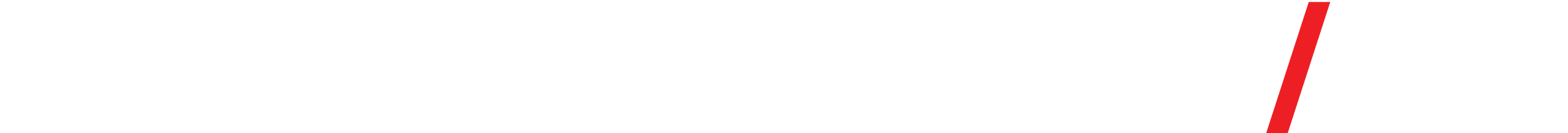 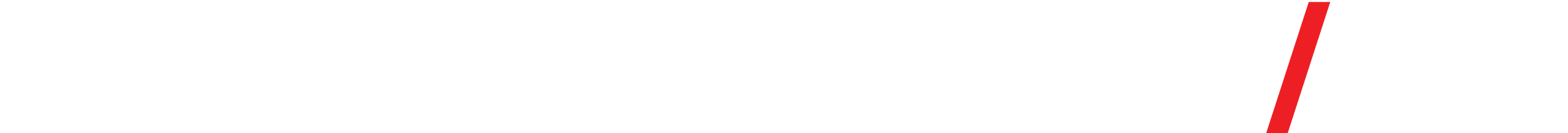 17
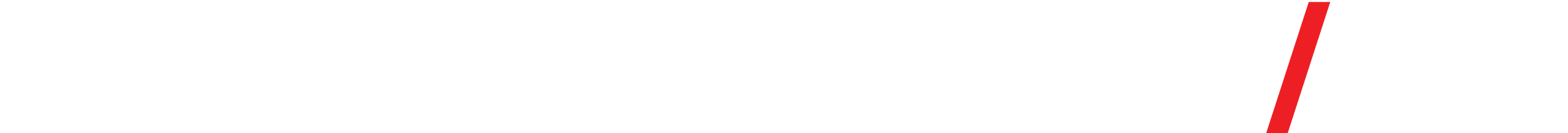 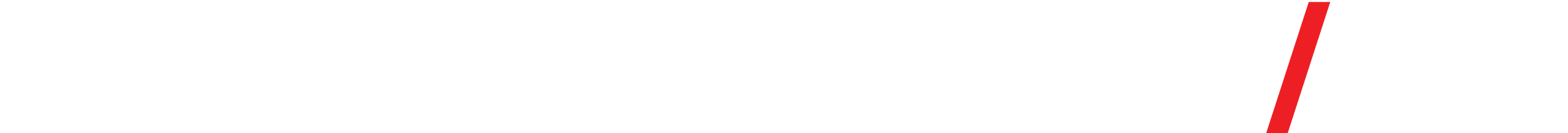 18
Задача 14
Дан свободный земельный участок. Есть два варианта возможного его использования.
1 вариант использования. Строительство офисного здания. 
Общая площадь – 5 000 кв.м. 
Арендопригодная площадь – 4 500 кв.м. 
Ставка аренды – 10 000 рублей за 1 кв.м. в год. 
Заполняемость 90%. 
Операционные расходы – 1 500 рублей в год за 1 кв.м. арендуемой площади 
Ставка капитализации – 12%. 
Прибыль предпринимателя – 15% от итоговой  рыночной стоимости здания. 
Затраты на девелопмент и продажу  - 30 000 рублей за 1 кв.м. общей площади здания.
2 вариант использования. Строительство многоквартирного дома.
Общая площадь – 5 000 кв.м.
Общая площадь пригодная к продаже (общая площадь квартир) – 4 000 кв.м.
Продажная стоимость квартир  - 90 000 руб. за 1 кв.м.
Затраты на девелопмент и продажу  - 45 000 рублей за 1 кв.м. общей площади всего дома.
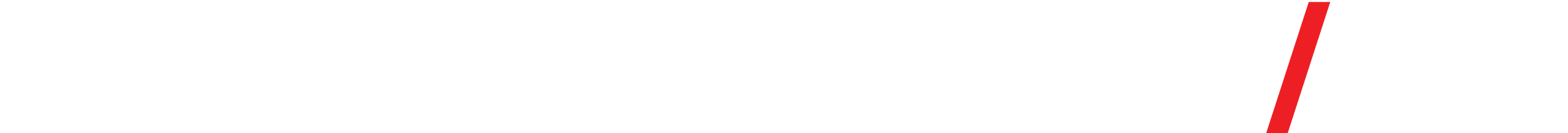 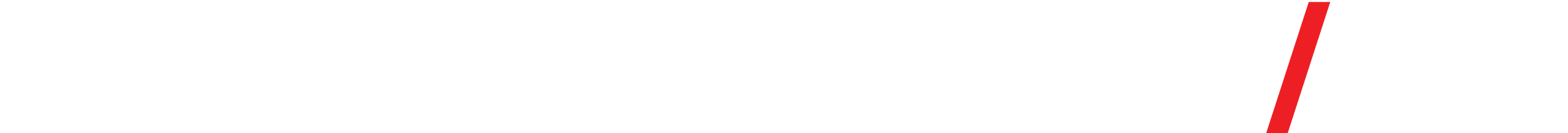 19
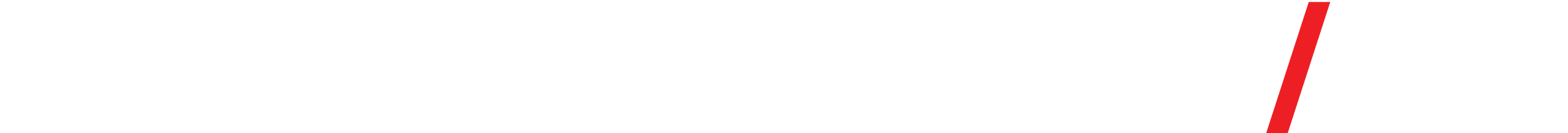 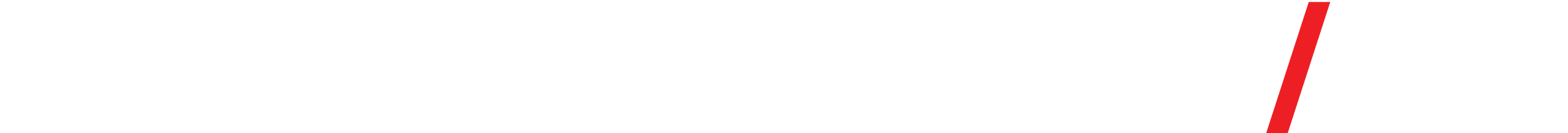 20
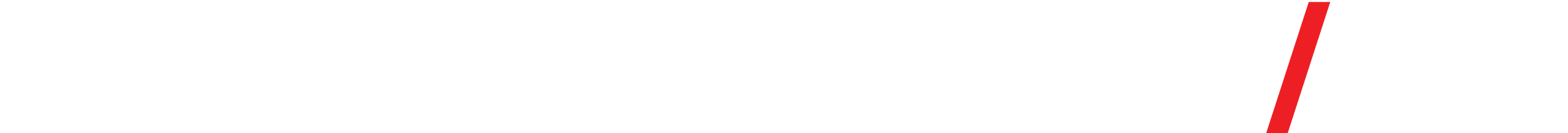 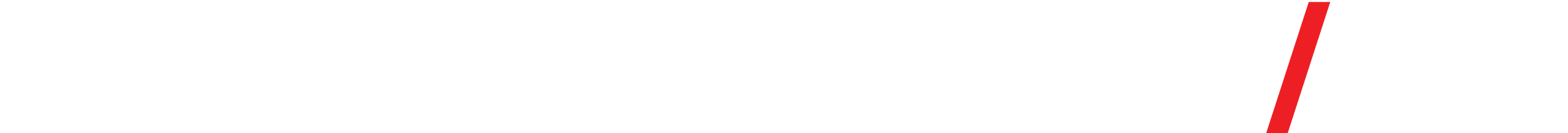 21
Задача 15
Определить стоимость 2-х этажного офиса площадью 1000 кв.м, в состоянии, требующем ремонта, если известно, что 2-х этажный аналог с косметическим ремонтом площадью 800 кв.м. продан за 600 000руб. 
Имеются данные для абсолютной корректировки: 
 - одноэтажный офис площадью 300 кв.м. с ремонтом стоит 156 000руб., 
 - одноэтажный офис без ремонта площадью 500кв.м стоит 200 000руб. 
Корректировку на площадь не применять по условиям задачи
Подвох
При решении задач с квартирами, обращать внимание на условие - какой тип корректировок Вам нужно рассчитать: абсолютные или относительные.!
Решение
Определяем стоимость 1 кв.м аналогов для расчета корректировки:
1 аналог - 156 000 : 300= 520 руб. за 1 кв.м.
2 аналог - 200 0000 : 500= 400 руб. за 1 кв.м.
Определяем корректировку на ремонт: 400 - 520= -120 руб./кв.м.
Определяем стоимость 1 кв.м аналога: 600 000 : 800=750 руб. за 1 кв.м.
Определяем стоимость 1 кв.м аналога с учетом корректировки: 750 - 120=630 руб. за 1 кв.м.
Определяем стоимость объекта оценки: 630 х 1 000=630 000 руб.
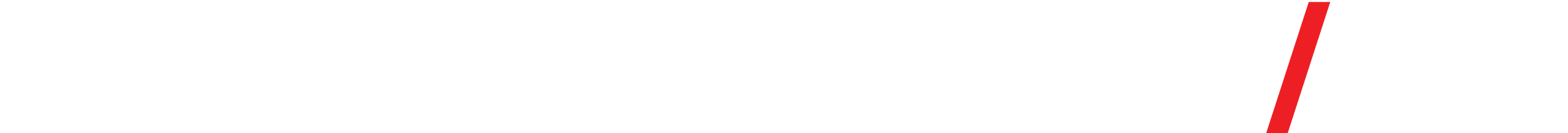 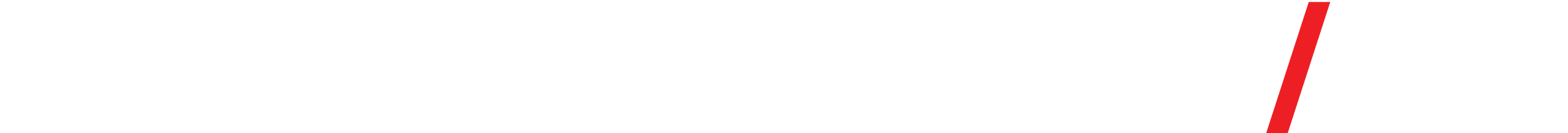 22
Задача 16
Офисное здание: общая площадь – 5 000 кв.м, арендопригодная площадь 4 500 кв.м.
Здание полностью сдано в аренду по зафиксированной ставке – 15 000 руб. за 1кв.м. в год. Разорвать договор аренды нельзя. Оставшийся срок договора – 2 года. Рыночная ставка аренды – 25 000 рублей за 1кв.м. в год.
Дополнительно к арендным платежам арендатор компенсирует часть операционных расходов в сумме 5 000 рублей в год за 1 кв.м. арендуемой площади и это соответствует рыночным условиям. 
Через 2 года здание будет сдаваться по рыночным ставкам при этом заполняемость составит 70%, а в последующие годы стабилизируется на уровне 90%. Реальные операционные расходы составляют 7 000 рублей за 1 кв.м. в год общей площади здания.
Ставка дисконтирования – 16%, ставка терминальной стоимости10%, ставка капитализации – 10 %
Рассчитать стоимость здания методом дисконтирования денежных потоков. Прогнозный период 3 года. 
Подвох
При решении обратить внимание на это условие – арендуемой площади – не путать с арендопригодной площадью. Также необходимо не забывать про заполняемость.
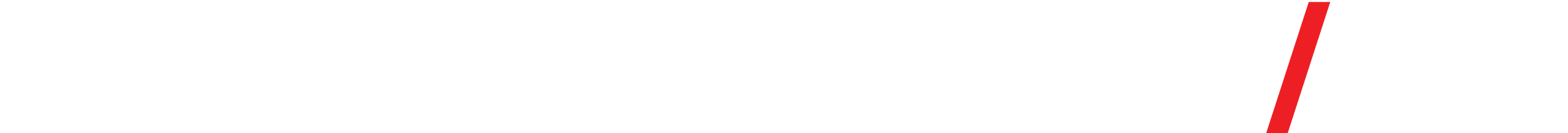 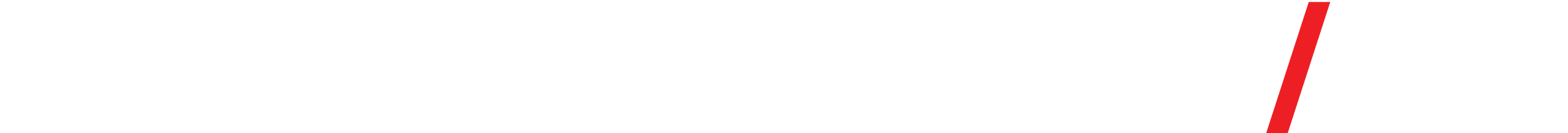 23
Решение
Строим таблицу расчета по годам
Правильный ответ: 680 000 000
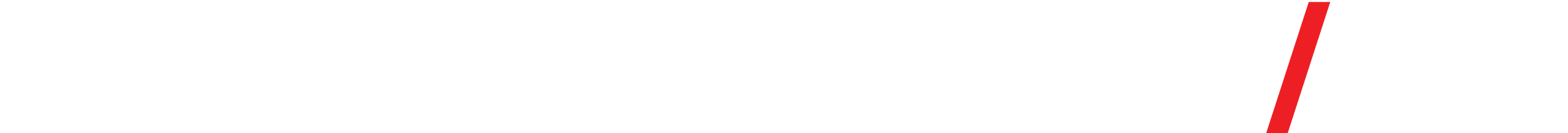 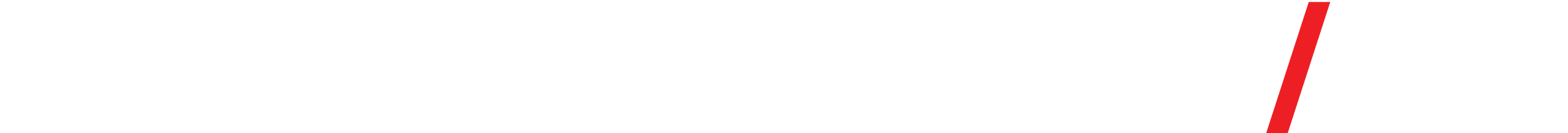 24
Задача 17
Определите рыночную стоимость однокомнатной квартиры общей площадью 45 кв. м, жилая площадь 22 кв. м, расположенной в завершенном строительстве доме в ЮВАО. Использовать для расчета все аналоги, приведенные в таблице 1. В таблицах 2-5 приведены данные для определения корректировок. Кроме указанных в таблице 1 не требуются иные корректировки. Использовать данные таблиц 2-5 для расчета относительных корректировок. При взвешивании аналогам присвоить равные веса. Скидка на переход от цен сделок к ценам предложений 7%.
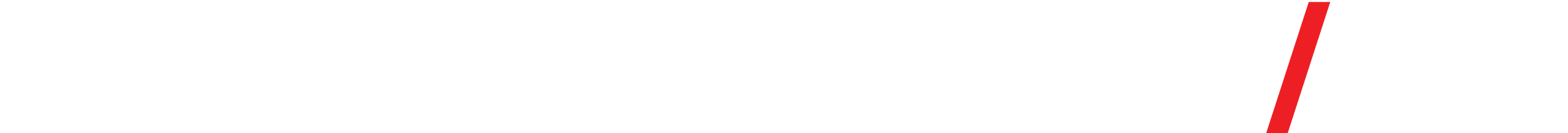 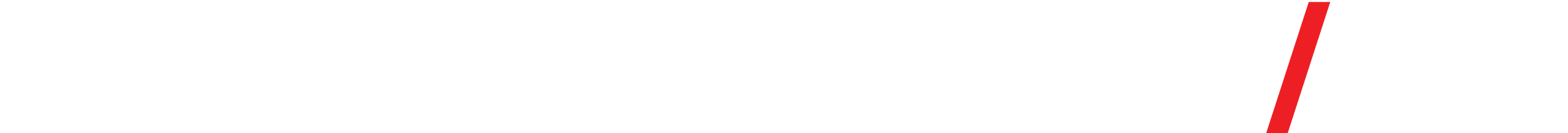 25
Подвох
Запутывание с относительной корректировкой – как ее рассчитать или использовать ту, что дана?
Решение
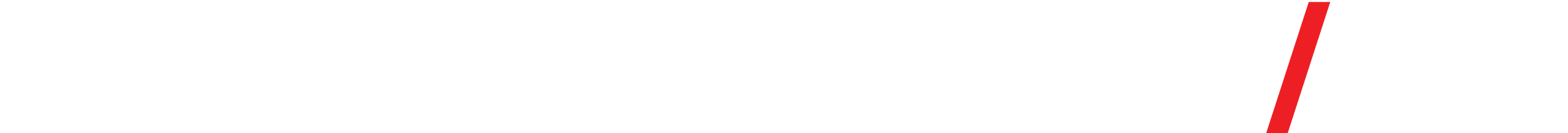 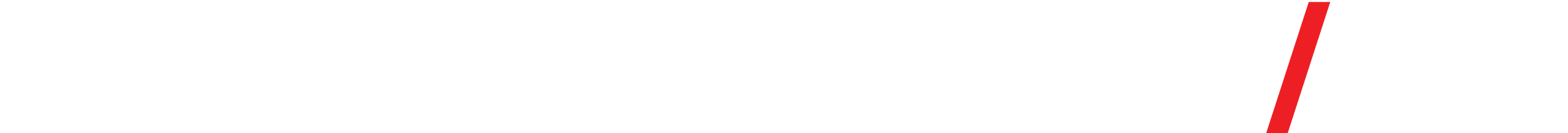 26
Задача 18
Определить рыночную стоимость офисного здания методом ДДП. Известно, что инвестиции составят 400 млн. руб., будут осуществлены равными долями в течение 2-х лет. После планируется ввод в эксплуатацию объекта. Общая площадь 5 000 кв.м, арендная 4 000 кв. м. Рыночная ставка аренды подобных объектов составляет 25 000 руб./кв. м. Все операционные расходы оплачивают арендаторы. Недозагрузка в первый год эксплуатации составит 30%, в последующие годы стабилизируется на уровне 10%. Коэффициент капитализации для реверсии 10%. Ставка дисконтирования для инвестиционного периода 20%, для операционного периода – 16%. Период прогнозирования 3 года. Дисконтирования на конец периода прогнозирования.
Подвох
Запутывание с дисконтированием. Для 3-го периода фактор дисконтирования: (1/1,2)*(1/1,2)*(1/1,16)
Решение
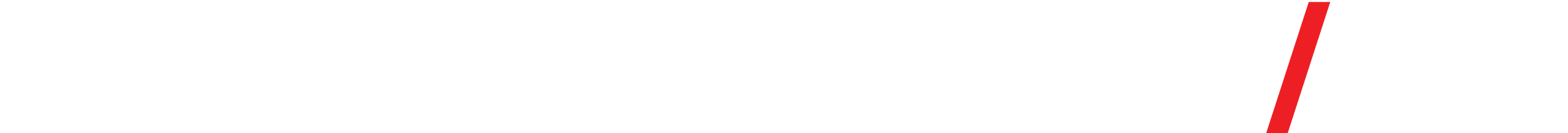 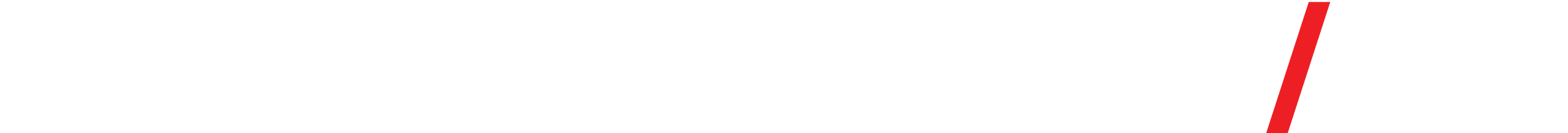 27
Задача 19
Стоимость единого объекта недвижимости – 3 000 000 рублей.
Прямые затраты на строительство составили – 500 000 рублей.
Косвенные затраты на строительство  (а именно проценты по привлеченному кредиту) составили 20%  от суммы прямых затрат.
Сумма кредита – 300 000 рублей. 
Прибыль предпринимателя составляет - 25% от стоимости готового объекта недвижимости. 
Определить стоимость земельного участка.
Подвох
Запутывание с лишними данными.
Решение
Определяем прибыль предпринимателя: под готовым объектом недвижимости понимается единый объект недвижимости (ЕОН).
Прибыль предпринимателя: 3 000 000х25%  =750 000 рублей.
Определяем стоимость ЕОН без прибыли предпринимателя: 3 000 000 – 750 000=2 250 000 рублей.
Определяем стоимость воспроизводства: 500 000 + 20% х 500 000 = 600 000 руб.
В стоимость воспроизводства включаем все косвенные издержки, в том числе проценты по кредиту, которые в условиях задачи указаны почему-то в процентах от стоимости строительства (видимо, чтобы нас запутать). Сумма кредита не нужна(!).
Стоимость земли =  2 250 000 – 600 000 = 1 650 000 руб.
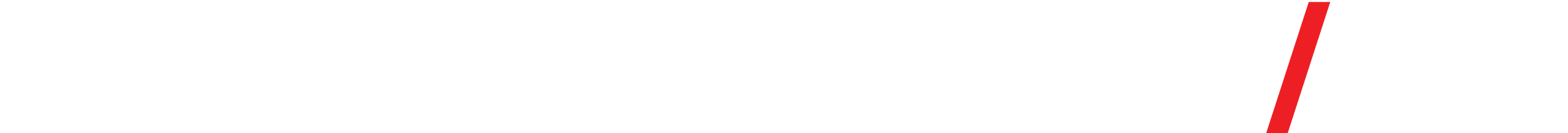 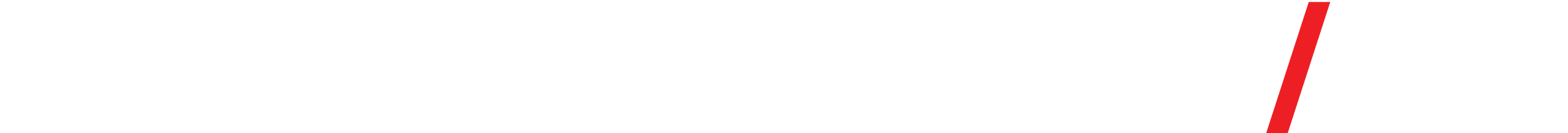 28
Задача 20
Офисное здание. Общая площадь 5 000 кв.м, арендопригодная  - 4 000 кв.м.
Половина арендопригодной площади сдана якорному арендатору по договору аренды на 99 лет. По ставкам аренды 10 000, 12 000, 14 000 и по 16 000 руб./кв.м   начиная с 4-го года.
Остальная площадь сдана в аренду по ставке 25 000 руб./кв.м с загрузкой 90%
Дополнительно все арендаторы платят операционные расходы 5 000 руб./кв.м арендуемой площади, что соответствует рыночным условиям.
Фактические операционные расходы 7 000 руб./кв.м
Ставка терминальной стоимости 10%, Ставка дисконтирования 16%, Ставка капитализации 10%
Рассчитать стоимость здания. Прогнозный период  3 года.
Подвох
ОР, уплачиваемые арендаторами, исчисляются с арендуемой площади. Прогнозный период – 3 года, т.е. 16 000 руб./кв.м с якорей с ПП года.
Решение
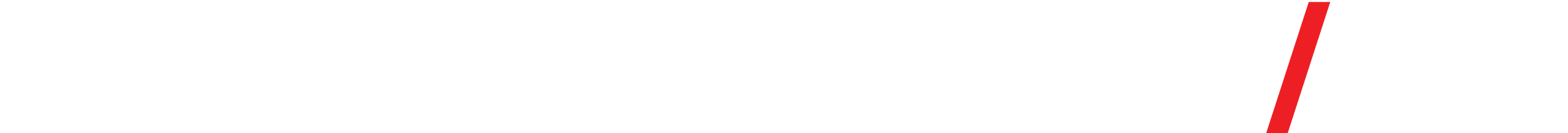 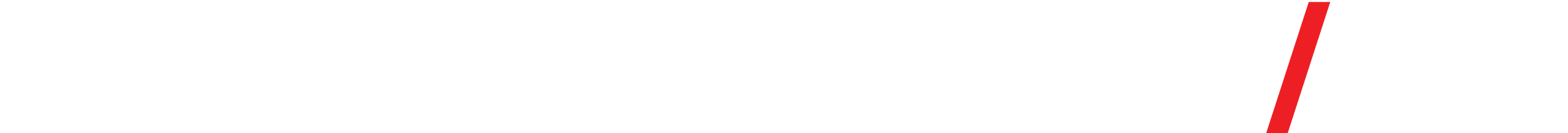 29
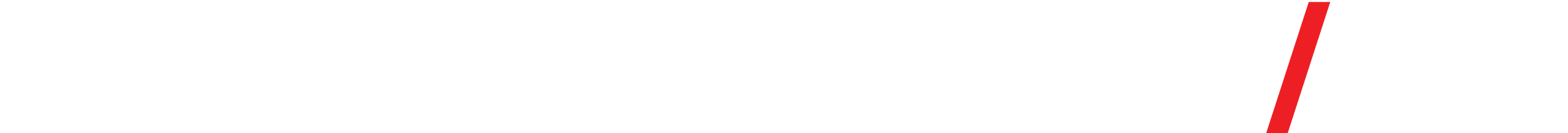 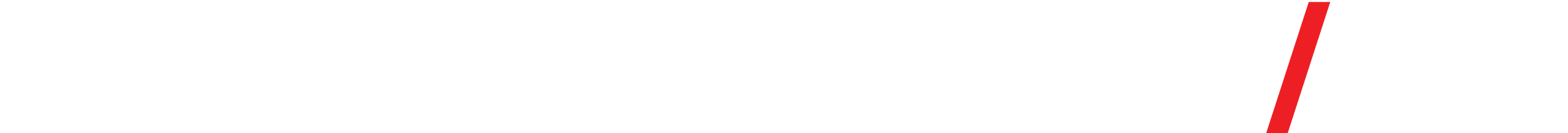 30
Задача 21
Здание продано за 2,8 млн.руб. через 3 года. Какая цена была бы заплачена за здание сейчас, если ставка дисконтирования 26%, а ставка по кредиту 18%?
Подвох
Запутывание с дисконтированием – на конец периода, на начало или середину. Раз срок 3 года и указано, что здание продано, значит на конец периода.
Решение
2,8 / (1+0,26)^3 = 2,8/2 = 1,4 млн.руб.
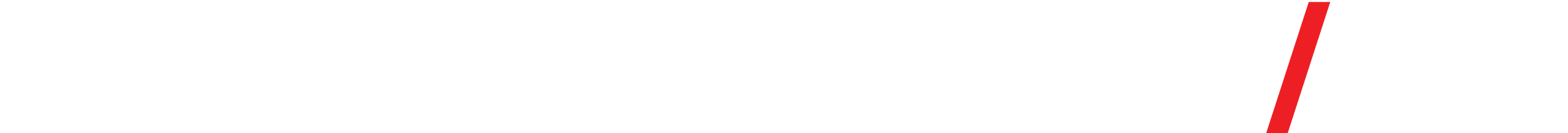 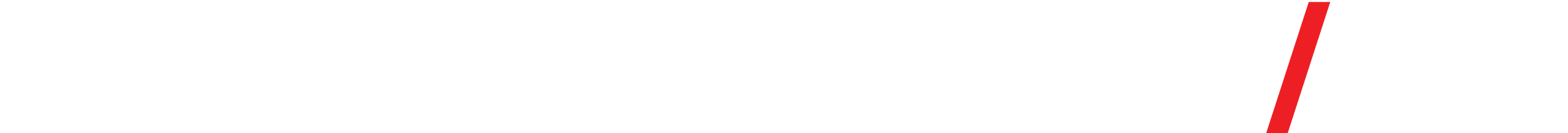 31
Задача 22
Стоимость ЕОН 14 500. Затраты на воспроизводство улучшений 10 000. Ифиз, Ифункц по 500. Накопленный износ определять по аддитивной модели. Рассчитать стоимость земельного участка.
Подвох
Аддитивная модель – значит накопленный износ определять сложением..
Решение
Определяем величину накопленного износа: Ифиз. + Ифунк. = 500 + 500 = 1 000 
Определяем затраты на воспроизводство улучшений с учетом износа: 10 000 – 1 000 = 9 000 
Определяем стоимость земельного участка: 14 500 – 9 000 = 5 500
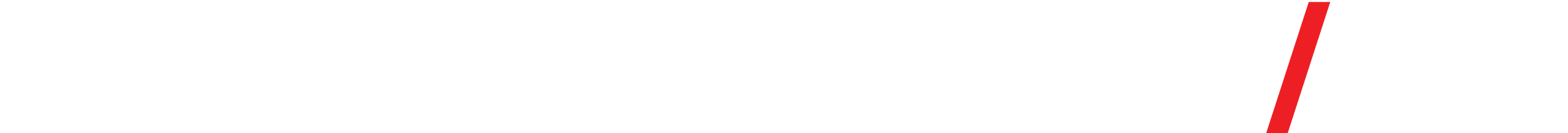 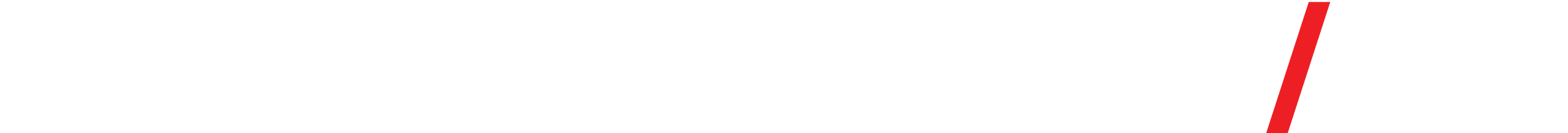 32
Задача 23
Найти коэффициент уторгования для торгового помещения, расположенного на 1 этаже. Даны следующие данные для расчета:
офисное помещение на 2 этаже. Продавалось за 1,2 млн. руб., было продано за 980 тыс. руб.;
торговое помещение на 1 этаже. Продавалось за 2,2 млн. руб., было продано за 1,6 млн. руб.;
магазин на 1 этаже. Продавался за 600 тыс. руб., был продан за 600 тыс. руб.;
помещения фитнес центра. Продавался за 2 млн. руб., был продан  за 1,9 млн. руб.;
помещения супермаркета на 1 этаже. Продавался за 2 млн. руб., был продан за 1,7 млн. руб.
Подвох
Выбор аналогов для расчета.
Решение
((2,2-1,6)/2,2 + (0,6-0,6)/0,6 + (2-1,7)/2)/3 = (0,6/2,2 + 0/0,6 + 0,3/2)/3 = (0,2727 + 0 + 0,15)/3 = 0,4227/3 = 0,1409 или 14,09%
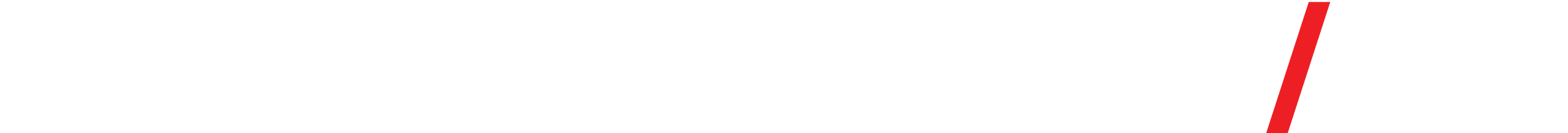 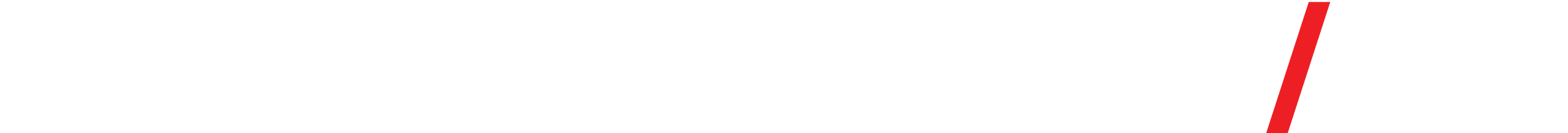 33
Задача 24
Определить стоимость здания, которое через 4 года можно будет продать не дороже 3,2 млн. руб. При этом доходы от аренды здания покрывают расходы собственника на его содержание. Ставка доходности 26%. По сложившейся на рынке практике ставка кредитования составляет 18%.
Подвох
ЧОД в течение 4 лет = 0.
Решение
3,2 =3,2*0,3968 = 1,27 млн.руб.
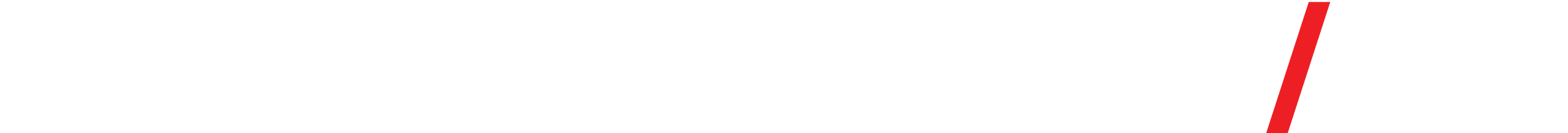 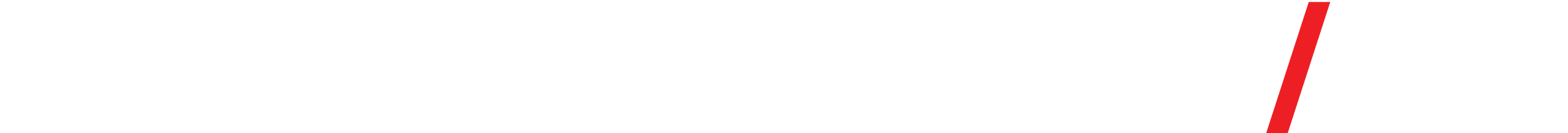 34
Задача 25
Рассчитать рыночную стоимость линейного объекта, зарегистрированного как объект недвижимости. Протяженность - 120 км. Диаметр трубы 820 мм, толщина стенки - 10 мм. Известно, что контрактная цена трубы диаметром 820 мм и 10 мм толщиной стенки - 57 руб./т. Масса трубы - 202 т на 1 км. Индекс перевода контрактных цен в цены на дату оценки - 1,15. Стоимость монтажа 1 км трубопровода в ценах на дату оценки составляет – 16 000 р/км. Хронологический возраст - 10 лет. Срок жизни - 29 лет. Оставшийся срок экономической жизни - 14 лет. Прибыль предпринимателя - 0%.
Подвох
Обилие данных. Необходимость учета разницы в рыночной и контрактной цене.
Решение
Определяем контрактную цену трубы за 1 км: 57 * 202 = 11 514 руб.
Определяем рыночную стоимость трубы за 1 км: 11 514 * 1,15 = 13 241 руб.
Определяем рыночную стоимость трубы за 1 км с учетом монтажа: 13 241 + 16 000 = 29 241 руб.
Определяем стоимость воспроизводства объекта оценки без учета износа: 29 241 * 120 = 3 508 920 руб.
Определяем износ: (29-14) / 29 = 15 / 29 = 0,5172 или 51,72%
Определяем рыночную стоимость объекта оценки: 3 508 920 * (1-0,5172) = 3 508 920 * 0,4828 = 1 694 107 руб.
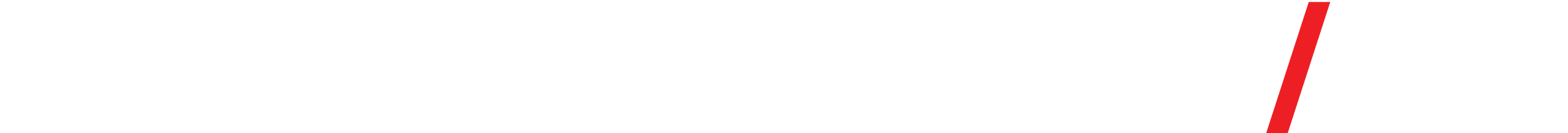 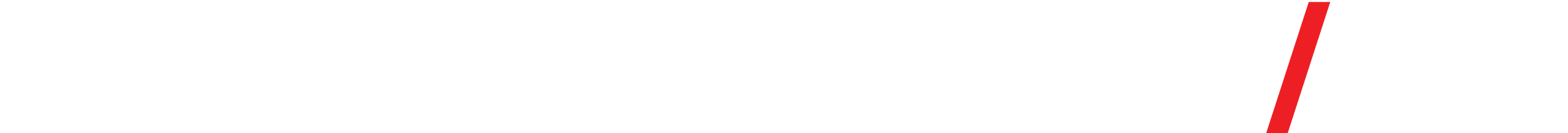 35
Задача 26
В период с 01.01 2005 по 31.12.2016 рыночные ставки аренды выросли на 123% и с 01.01.2010 по 31.12.2016 на 37%, какой была рыночная ставка аренды 01.01.2010, если 01.01.2005 она составляла 500 рублей. Результат округлить до целого. 
Варианты ответов: 
1) 430. 
2) 1115. 
3) 685. 
4) 561. 
5) 814.
Подвох
В том, что изменение цен задано в процентах.
Решение
Определяем индекс изменения ставок с 01.01.2005. по 01.01.2010: (1+1,23) / (1+0,37) = 1,628
Определяем ставку аренды на 01.01.2010: 500 * 1,628 = 814
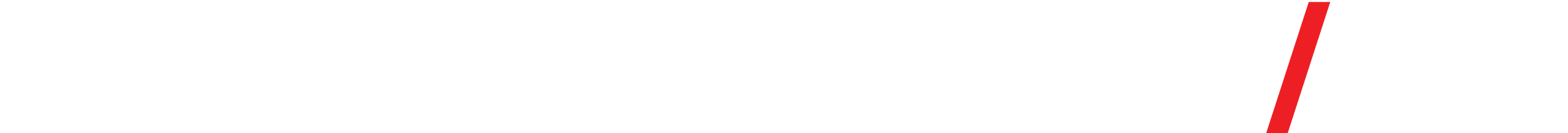 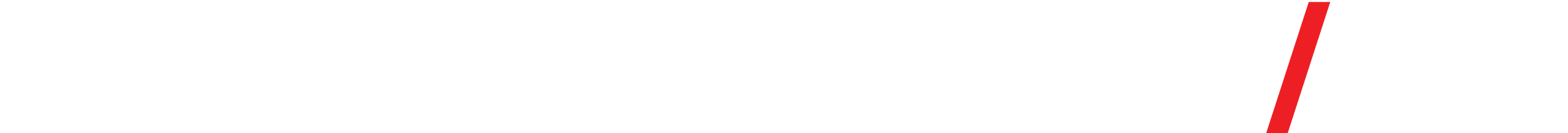 36
Задача 27
Рассчитайте валовый рентный мультипликатор для объекта недвижимости, если он был продан за 0.8 млн руб., полностью сдан в аренду и арендный доход составляет 200 тыс. руб., чистый операционный доход -150 тыс. руб., чистая прибыль -100 тыс. руб. Результат округлить до десятых.
0,19;
4,00;
0,25;
8,00;
5,30.
Подвох
В том, что много ненужных данных. 
Решение
ВРМ=С/ПВД(ДВД) отсюда ВРМ=0,8/0,2=4
37
Задача 28
Оценивается земельный участок с учетом обязательства продавца построить и передать покупателю готовое к эксплуатации складское здание общей площадью 5 тыс.кв.м, затраты на девелопмент – 220 млн.руб. Цена здания с участком -  60 тыс.руб/кв.м общей площади здание оплачивается в момент передачи готового здания. Определить вклад в рыночную стоимость участка данного обязательства, если известно, что в случае, если бы здание было построено и предполагалось для сдачи в аренду, то затраты на девелопмент составили бы 200 млн.руб., на момент ввода в эксплуатацию рыночная ставка аренды для него составила бы 6 тыс.руб. за кв. м/ год общей площади (все операционные расходы компенсируются арендатором дополнительно собственник расходов не несет) и склад выйдет стабилизированную загрузку в размере 95%. Рыночная ставка капитализации составляет 11%. Период строительства в обоих случаях -1,5 года, затраты несутся равномерно. Ставка дисконтирования инвестиционного периода- 20% годовых. Длительность одного периода модели – полгода, количество - 3. Дисконтирование выполнять на конец периодов модели, результат округлить до сотен тысяч руб.
9 600 000;
14 400 000;
4 000 000;
16 600 000;
10 100 000.
38
Подвох
Задача сформулирована очень корректно, ничего лишнего. Фактически нужно решить 2 задачи на ДДП и вычесть из первого результата второй. 
Решение
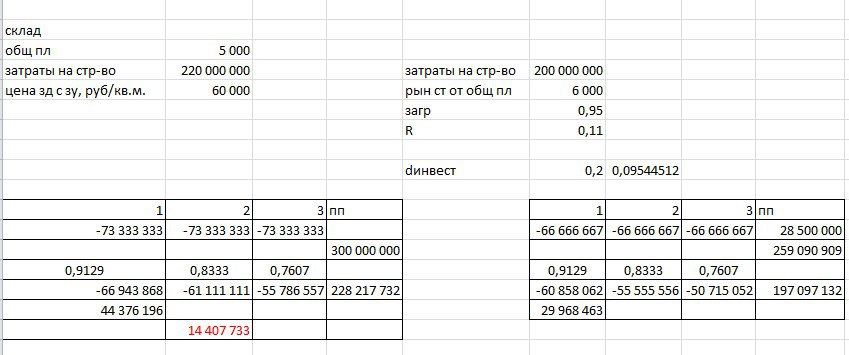 39
Задача 29
Оценщик оценивает помещение в БЦ класса В (такие объекты находятся в центре и обладают евроремонтом), у него есть аналог класса С (такие объекты находятся за пределами центра и имеют простой ремонт). Помещения класса С стоят на 25% дешевле класса В. Объекты с простым ремонтом на 14% дешевле объектов с евроремонтом, объекты в центре стоят на 16% дороже объектов вне центра.
Определить стоимость 1 кв.м общей площади ОО, если 1 кв.м общей площади ОА стоит 50 000 руб/м, а различие в стоимости в зависимости от класса учитывает в себе район расположения и ремонт
Подвох
В том, что данные для расчета корректировок на ремонт и расположение излишни. 
Решение
Корректировка на класс: 1/0,75=1,333
Стоимость 1 кв.м ОО: 50 000*1,333=66 650 руб./кв.м
40
Задача 30
Рассчитать стоимость объекта 100 кв.м по ВРМ = 5, ставке аренды 1 000 руб./кв.м в мес. и дополнительно возмещаемым компенсационным операционным расходам 100 руб./кв.м в мес. 
Подвох
В том, что данные по ставке аренды и расходам даны из расчета в месяц. Расходы рассматриваются как компенсация собственнику, т.е. доп.доход.. 
Решение
ВРМ=С/ПВД(ДВД) отсюда С=ПВД*ВРМ
ПВД=(1 000+100)*12*100=1 320 000руб.
Стоимость объекта: 1 320 000*5=6 600 000 руб.
41
Задача 31
Стоимость строительства 12 млн рублей. Строительство в два этапа: 1 этап - 6 млн.рублей в начале первого года 2 этап - 6 млн.рублей в конце второго года. После строительства объект продан за 20 млн.руб. Ставка доходности = 20%. Дисконтировать на НАЧАЛО периода. Найти стоимость объекта.
Подвох
В том, что затраты на строительство 2 этапа нужно дисконтировать не на начало 2 года, а на начало 3 года, поскольку конец 2 года – это по сути, начало 3 года. 
Решение
42
Задача 32
Рассчитать рыночную стоимость земельного участка методом деления на участки, если участок предполагается разделить на 2 лота, которые, как прогнозируется, будут проданы через 1 и 2 года по ценам  1 и 2 млн руб. соответственно. Затраты на продажу составят соответственно 200 тыс. руб. на дату оценки и 1 млн руб. на конец первого года. Требуемая  норма доходности аналогичных инвестиций 10%. Результат округлить до тысяч рублей. 
Варианты ответов:
1) 0,500 млн. руб.
2) 1,453 млн. руб.
3) 1,618 млн. руб.
4) 3,271 млн. руб.
Подвох
В том, что необходимо разобраться в моментах продажи и соответственно затратах на продажу для определения периода дисконтирования. 
Решение
1 лот: продажа – через 1 год (дисконтировать на 1 год), затраты на продажу – на дату оценки (дисконтирование не требуется), соответственно стоимость составит: 
1 *(1/(1+0,10)^1)-0,200=0,909-0,200=0,709 млн.руб.
2 лот: продажа – через 2 года (дисконтировать на 2 года), затраты на продажу – конец 1 года (дисконтировать на 1 год), соответственно стоимость составит: 
2 *(1/(1+0,10)^2)-1 *(1/(1+0,10)^1)=1,653-0,909=0,744 млн.руб.
Стоимость земельного участка: 0,709+0,744=1,453 млн.руб.
43
Задача 33 
Оценивается здание, незавершенное строительством, у которого возведены фундамент, стены и 40% перекрытий. Оценщик нашел информацию по удельным весам конструктивных элементов аналогичного построенного здания:
фундамент - 10%
стены - 15%
перекрытия - 20%
крыша - 15%
прочие элементы - 40%.
Определите удельный вес перекрытий в восстановительной стоимости объекта оценки.
Варианты ответов: 
1) 8%.  
2) 18%. 
3) 20%  
4) 24%.
Подвох
В том, что необходимо учесть, что перекрытия не завершены строительством на 40%.
44
Решение
45
Задача 35
Определить в ценах 2016 года затраты на замещение / воспроизводство с учетом физического износа складского здания из железобетона. Здание расположено в Саратовской области. Следует использовать только один наиболее близкий аналог и учесть корректировку на объем. Отрасль – деревообработка. Строительный объем объекта оценки 8000 куб.м. В справочнике приведены удельные показатели стоимости строительства в ценах Московской области по состоянию на 2014 год. Возраст объекта оценки 10 лет, полный срок службы 40 лет, оставшийся срок службы 27 лет. Износ определить по методу эффективного возраста. Прибыль предпринимателя, функциональное и внешнее устаревание равны нулю. Результат округлить до сотен тысяч.
Данные об объектах-аналогах из отраслевого справочника
46
Регионально-экономическая корректировка по материалу стен
47
Индексы цен в строительстве по РФ (по отношению к базовому году)








Подвох
В том, что необходимо правильно выбрать аналог. С одной стороны, более подходит аналог «Склад готовой продукции для деревообрабатывающих предприятий», но он имеет другой конструктив. С другой стороны, судя по названию таблицы «… из отраслевого справочника», ВСЕ аналоги относятся к деревообработке.
48
Решение
1. В качестве аналога выбираем: «склад для хранения пиломатериалов» - ж/б
   2. Отношение строительного объёма объекта оценки к аналогу составит:
8 000 / 6 500 = 1,23
   3. Из таблицы №2 корректировка на разницу в строительном объёме составит 0,87
   4. Региональная экономическая корректировка по материалу стен составит 0,8
   5. Изменение индекса цен для ж/б объектов за период с 2014 по 2016 гг. составит:
184 / 176 = 1,0454545
   6. Определяем срок службы здания:
40 лет – 27 лет = 13 лет
   7. Определяем накопленный износ объекта оценки:
13 лет / 40 лет = 0,325 или 32,5%
   8. Определяем затраты на замещение/воспроизводство здания без учёта износа:
3 253 х 0,87 × 0,8 × 1,0454545 = 18 936 008 руб./куб.м.
   9. Определяем рыночную стоимость здания:
18 936 008 × (1 – 32,5%) = 12 781 805 руб. 
С учётом округления до сотен тысяч – 12 800 т.р.
49
Задача 36
Определить рыночную стоимость земельного участка площадью 2 га, категории земли поселений, разрешенное использование – строительство торговых объектов. Имеется информация о следующих предложениях на продажу земельных участков (цена предложения, площадь, категория, разрешенное использование).
Аналог 1. 450 тыс руб, 2 га, земли поселений, строительство офиса.
Аналог 2. 700 тыс руб, 2,2 га, земли поселений, строительство ТЦ.
Аналог 3. 400 тыс руб, площадь 1,8 га, земли промышленности, строительство производственного  объекта с торговыми площадями.
Аналог 4. 500 тыс руб, 1,8 га, земли поселений, строительство автозаправочной станции с объектами придорожного сервиса.
Аналог 5. 600 тыс руб, площадь 2га, земли поселений, строительство торговых объектов.
Для расчета предположить, что НЭИ для всех предложений соответствует разрешенному использованию, корректировка на уторговывание 5%, корректировка цены единицы в сравнении – 1га – аналога на площадь при отклонении площади аналога от площади объекта на +/10% составляет соответственно +/-3%. Прочие характеристики считать идентичными, веса использованных аналогов взять равными. Результат округлить до десятков тысяч.
50
Подвох
В том, что необходимо правильно выбрать аналоги. 
Решение
Для расчётов используем аналоги 2 и 5.
    Аналог 2. Удельная цена предложения: 700 000 / 2,2 = 318 181,82р.
    Аналог 5. Удельная цена предложения: 600 000 / 2,0 = 300 000,00р.
    С учётом скидки на торг удельные цены предложения составят:
    Аналог 2: 318 181,82 × 0,95 = 302 272,73р.
    Аналог 5: 300 000,00 × 0,95 = 285 000,00р.

    Аналог 2 отличается от объекта оценки на +10%. По условиям задачи необходимо применить повышающую корректировку в размере +3% к удельной цене 1га:
302 272,73 × 1,03 = 311 340,91р.
    Аналог 5 корректировки на площадь не требует.

    Определяем средневзвешенную величину скорректированных цен аналогов.
311 340,91 × 0,5 + 285 000 × 0,5 = 298 170,45р.
    Стоимость оцениваемого объекта составит:
298 170,45 × 2га = 596 340,90р. = 600 тыс.р.
51
Задача 37
Ожидаемый поток доходов от объекта – 35000 д.е. в год на протяжении 6 лет. В конце шестого года планируется продажа объекта за 220 000 д.е. Объект был приобретён с привлечением кредита в сумме 100 000 д.е. на срок 10 лет под 12% годовых с ежегодными выплатами в конце периода. Норма доходности по аналогичным объектам составляет 15%. Рассчитать рыночную стоимость недвижимости.
Подвох
В том, что необходимо вспоминать формулы временных функций денег. 
Решение
 В данном случае рыночная стоимость недвижимости равна сумме текущих стоимостей собственного и заёмного капиталов. Заёмный – 100 000р. Необходимо рассчитать стоимость собственного капитала. 
    Ежегодный поток доходов 35 000 д.е. необходимо уменьшить на величину ежегодных расходов в погашение кредита. Рассчитаем ежегодный платёж при N=10 и I/Y=12%:
Калькулятор: 		 [2ND] [CLR TVM] 100 000 [PV] 12 [I/Y] 10 [N] [CPT] [PMT] 
MS Excel:		=100000*0,12/(1-(1+0,12)^(-10))
Результат:		17 698,42р.
   Рассчитаем величину ежегодных денежных поступлений:
35 000,00 – 17 698,42 = 17 301,58 д.е.
   Поскольку денежные потоки по годам одинаковые, нет необходимости в дисконтировании их по отдельности. Достаточно определить текущую стоимость аннуитета длиной 6 периодов по ставке доходности 15%:
Калькулятор: 		 [2ND] [CLR TVM] 17301,58 [PMT] 15 [I/Y] 6 [N] [CPT] [PV]
MS Excel:		=17301,58*(1-(1+0,15)^(-6))/0,15
Результат:		65 477,53р.
52
Перед продажей объекта в конце шестого года за 220 000 д.е. необходимо погасить остаток долга по кредиту: N=4, I/Y=12%, ежегодный платёж = 17 698,42 д.е.
Калькулятор: 		 [2ND] [CLR TVM] 17 698,42 [PMT] 12 [I/Y] 4 [N] [CPT] [PV] 
MS Excel:		=17698,42*(1-(1+0,12)^(-4)/0,12
Результат:		53 756,28р.
    Будущая стоимость реверсии составит:
220 000,00 – 53 756,28 = 166,243.72 д.е.
    Текущая стоимость реверсии (N=6 – продажа в конце шестого года, I/Y=15%):
Калькулятор: 		 [2ND] [CLR TVM] 166 243,72 [FV] 15 [I/Y] 6 [N] [CPT] [PV]
MS Excel:		=166243,72*/(1+0,15)^6
Результат:		71 871,75р.
    Суммируем текущую стоимость денежных потоков и текущую стоимость реверсии:
65 477,53 + 71 871,75 = 137 349,28 д.е.
    Полученная величина является текущей стоимостью собственного капитала. Плюсуем к ней заёмные средства, чтобы получить рыночную стоимость объекта:
137 349,28 + 100 000,00 = 237 349,28 д.е.
53
Задача 38
Рассчитайте ставку капитализации для земли, если рыночная стоимость ЕОН составляет 2 000 000р., затраты на замещение улучшений с учётом износа и устареваний составляют 1 500 000р. Арендный доход, приносимый ЕОН составляет 200 000р. в год, а ставка капитализации для улучшений составляет 12%. Результат округлить до целых %.
Подвох
В том, что необходимо вспоминать формулу расчета ставки капитализации для ЕОН. 
Решение
Определяем ставку капитализации ЕОН:
200 000 / 2 000 000 = 0,1 или 10% 
Определяем рыночную стоимость земли:
2 000 000 – 1 500 000 = 500 000р.
Определяем доли земли и улучшений в стоимости ЕОН:
Доля земли = 500 000 / 2 000 000 = 0,25
Доля улучшений = 1 500 000 / 2 000 000 = 0,75
Определяем ставку капитализации для земли:
R ЕОН = Rземли × 0,25 + Rулучшений × 0,75 
10% = Rземли × 0,25 + 12% × 0,75
Rземли = 4%
54
55
www.srodso.ru
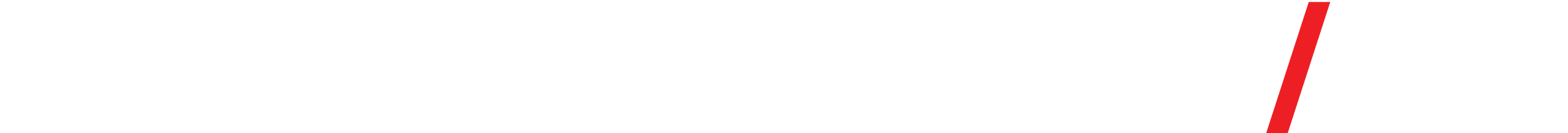 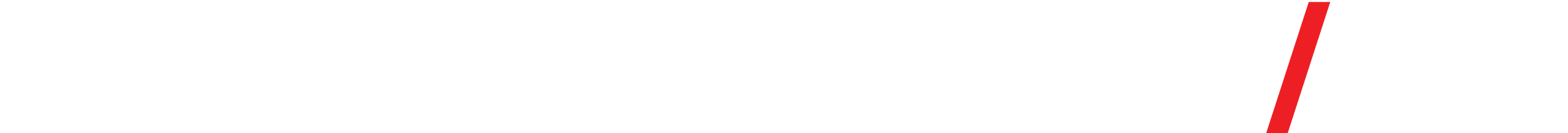 56